Yasmina DALI YOUCEF
1 year PHD student
Site: IUT , IMT , FST

CPS3 , NaoMod , VELO

Olivier CARDIN
Pascal ANDRE
Erwan BOUSSE
R.O.D.I.C
Modeling and configuration generation of reconfigurable manufacturing systems
2
R.O.D.I.C
Rapid recOnfiguration of manufacturing systems : a model-baseD software engineering and human Interaction Coupled approach
Why ?
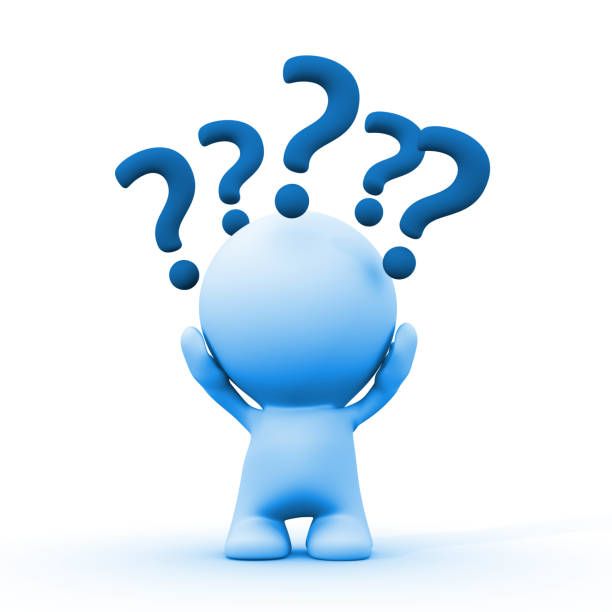 3
[Speaker Notes: Aims to provide the industry operator with the ability to reconfigure Reconfigurable Manufacturing Systems (RMS) and equip them with evaluation tools to choose the configuration that best meets the needs.]
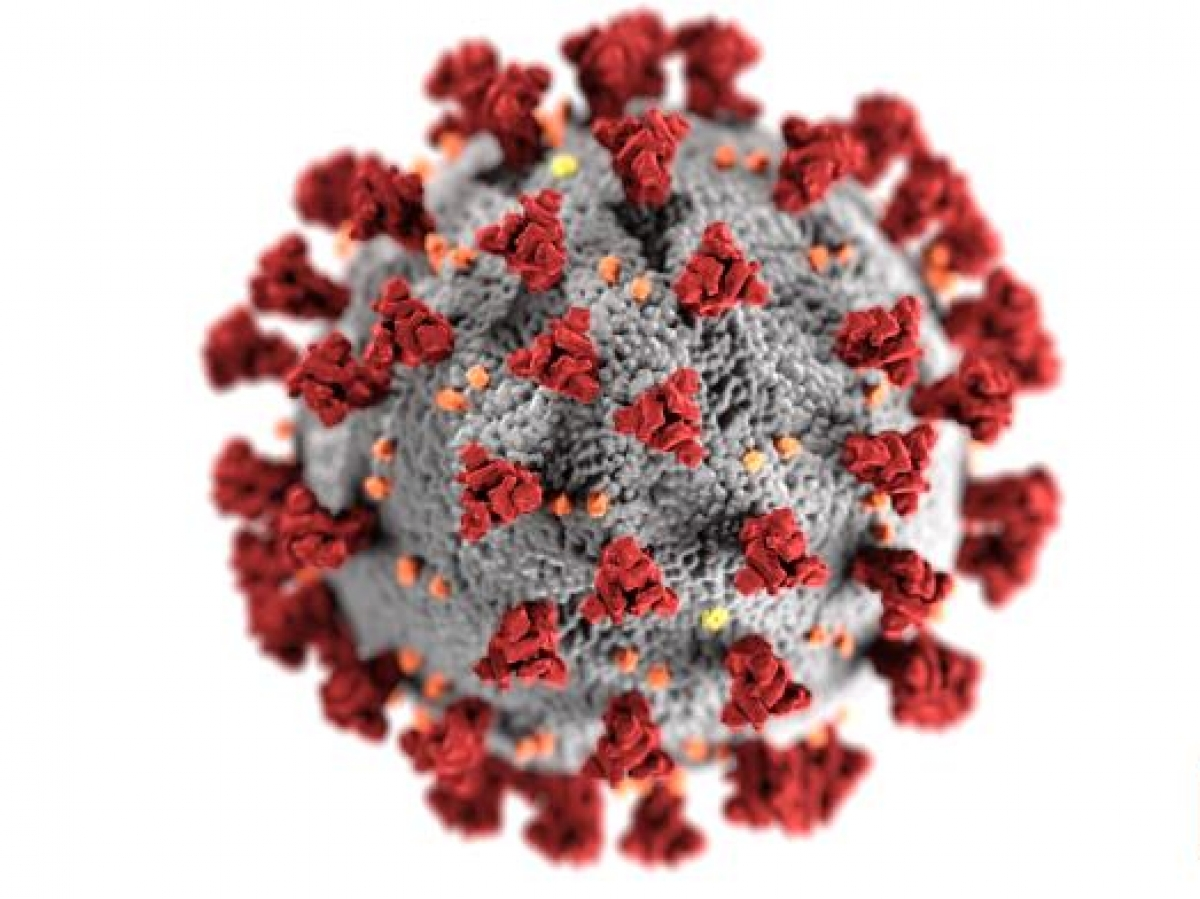 - Global crisis of COVID-19 and increased customer demands.
        
    - Escalating competition among companies and supply chains.
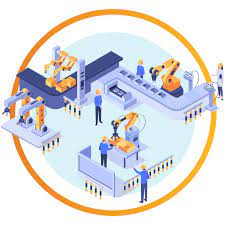 - Focus on sustainable manufacturing.
    
- Growing need for customizable products.
- Creation of a more complex manufacturing environment.
    
- Intensified competition and constant change.
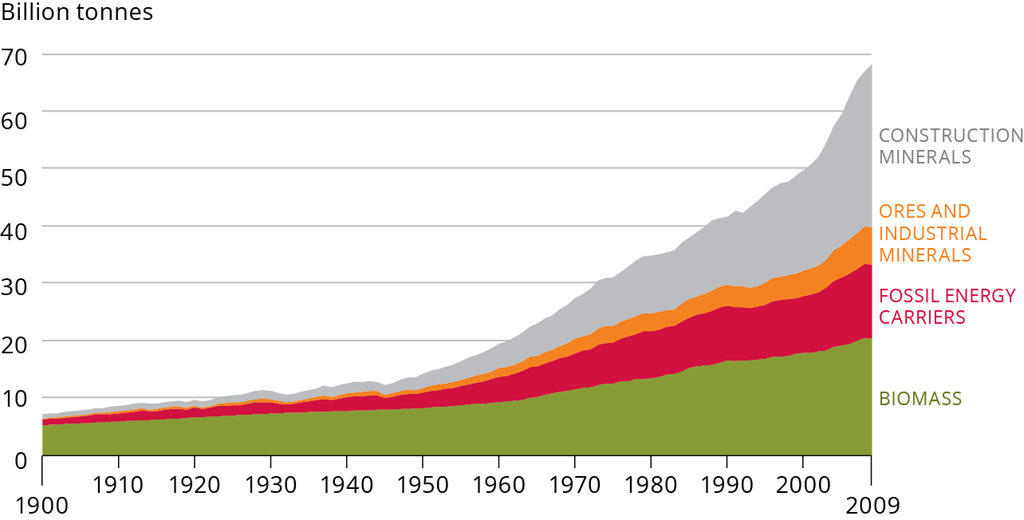 -Rapid development of new information technology.-Digital twins extensively used in smart manufacturing.
- Extend the manufacturing system's life cycle.
    
- Adapt to changing market conditions.
4
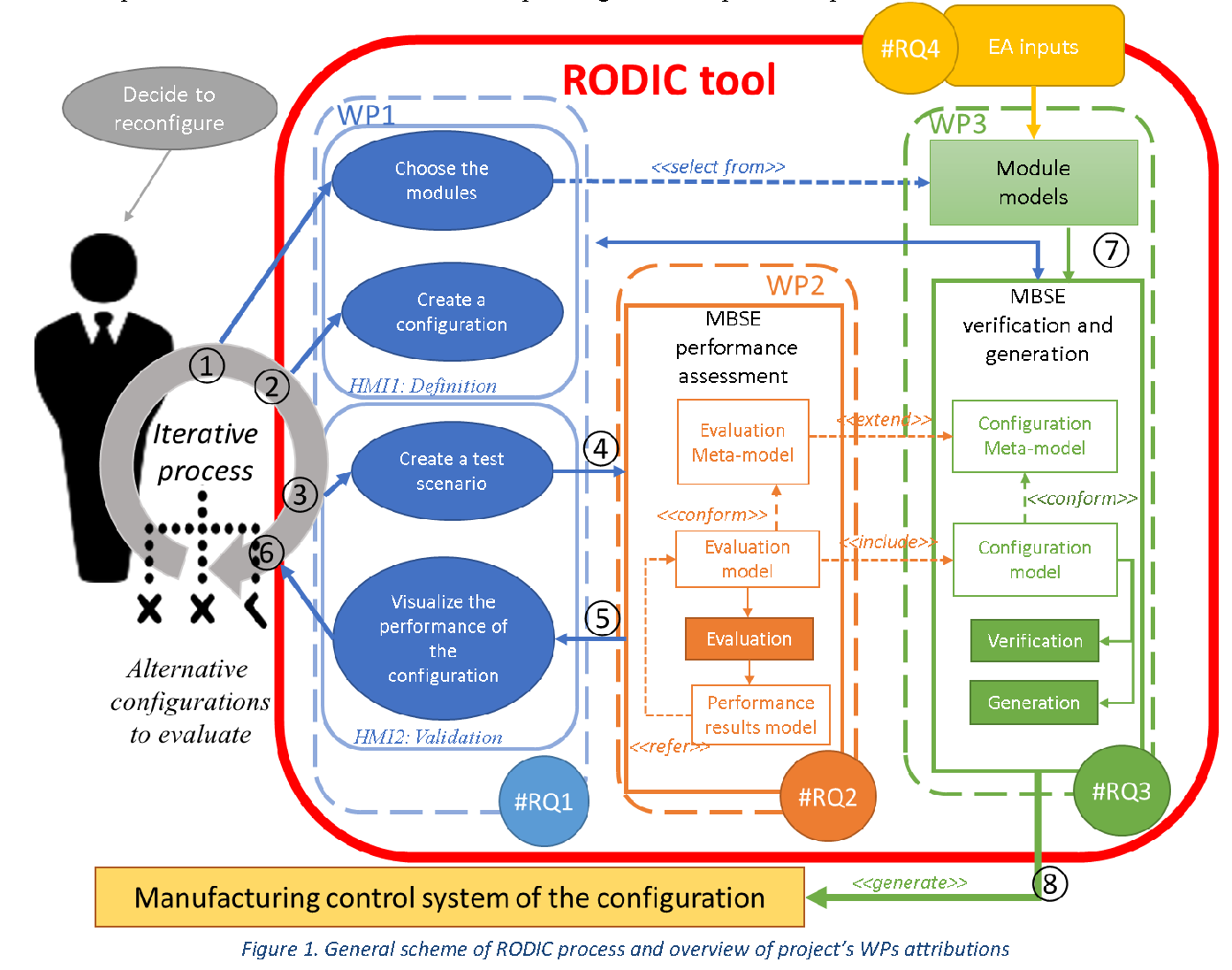 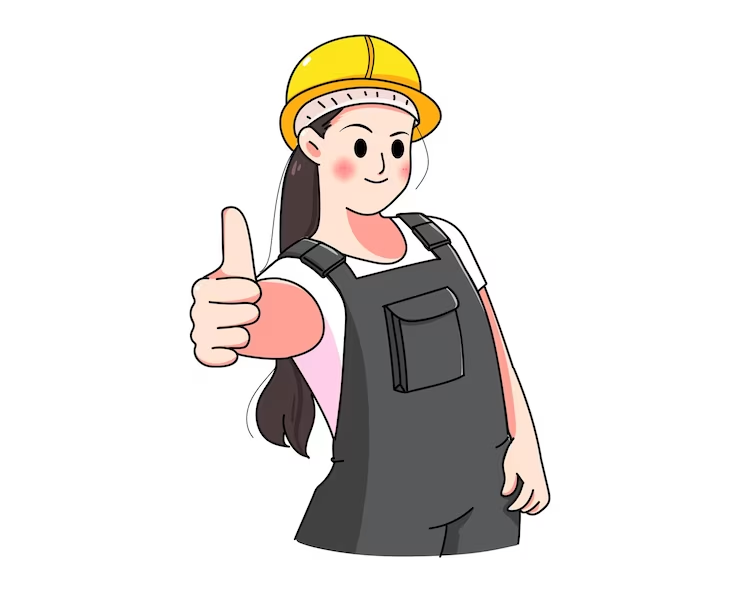 R.O.D.I.C
5
Modeling and configuration generation of reconfigurable manufacturing systems
Industrial engineering
Model-driven engineering
Software engineering
6
First Case Study : LivingPackets
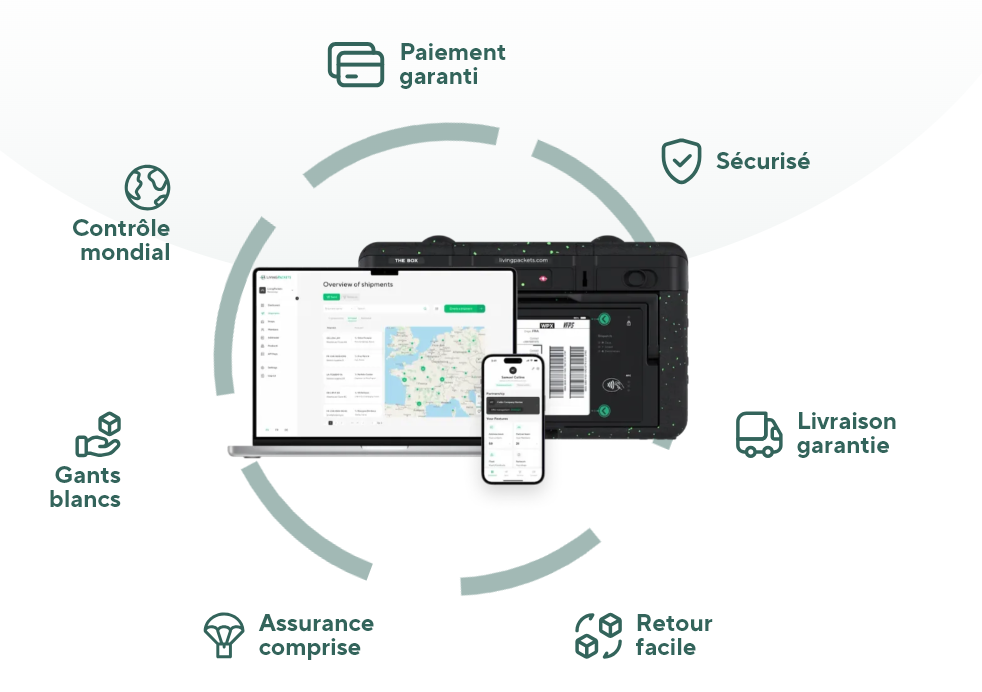 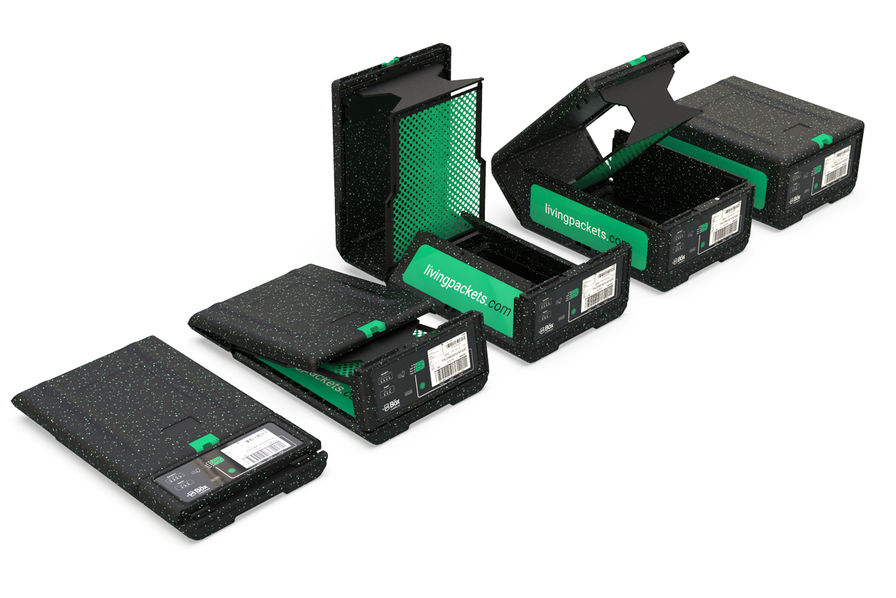 7
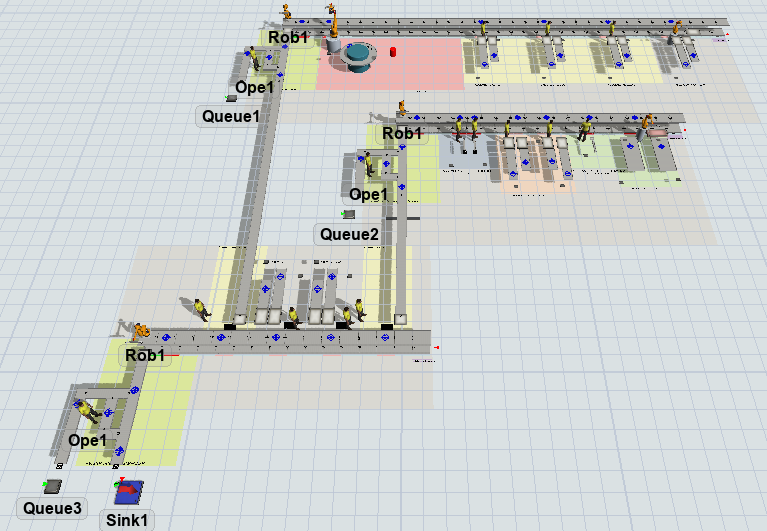 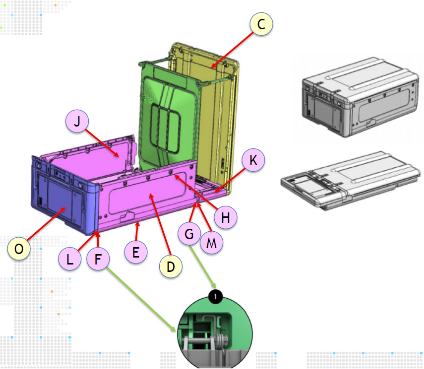 LAFF : Ligne d'assemblage du panneau avant [Assemblage de la face avant de ligne ]

LAB : Ligne d'assemblage de carrosserie [Assemblage de carrosserie de ligne]

LAF : Ligne d'assemblage de la boîte [Assemblage final de ligne]
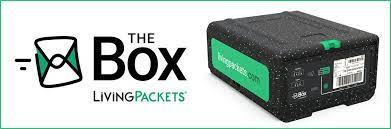 8
Modeling and configuration generation of reconfigurable manufacturing systems
Industrial engineering
Model-driven engineering
Software engineering
9
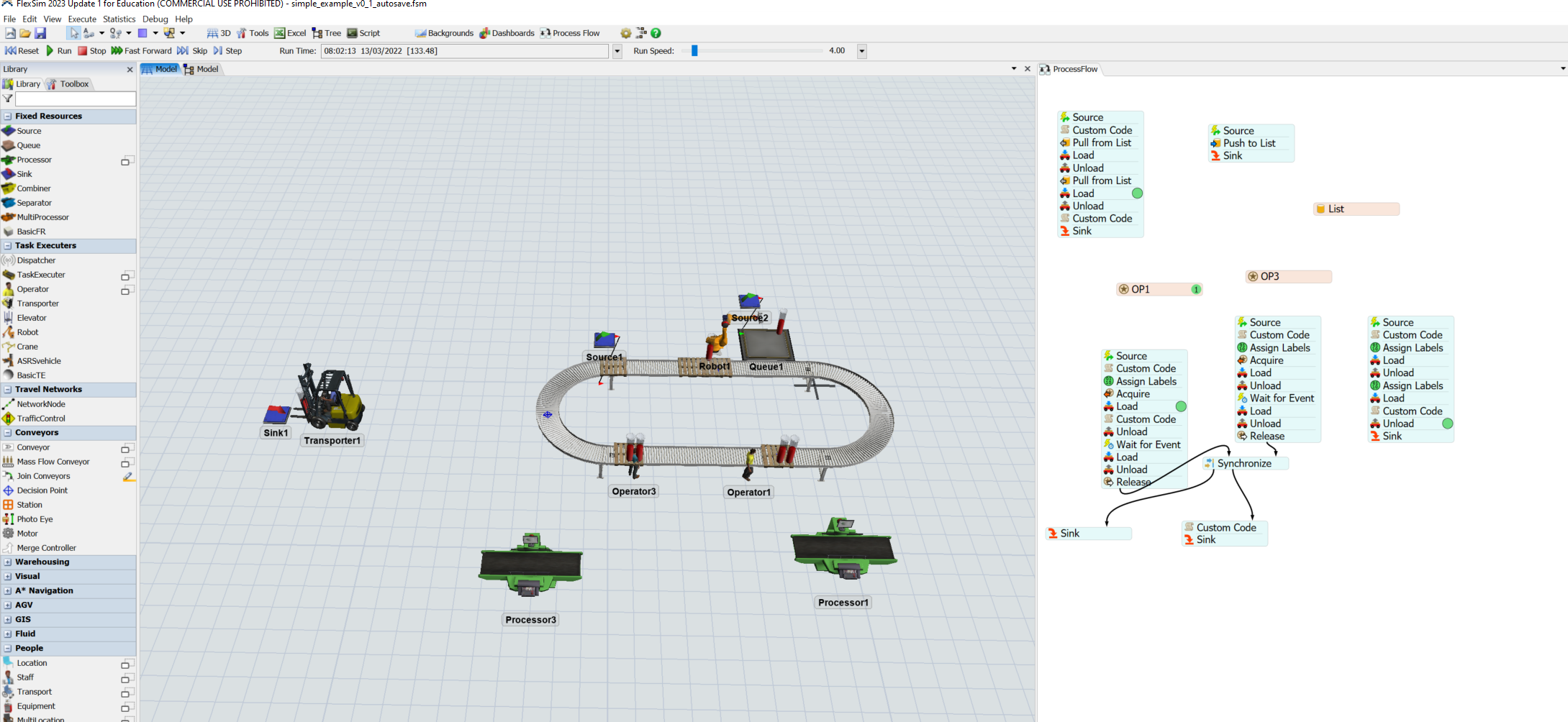 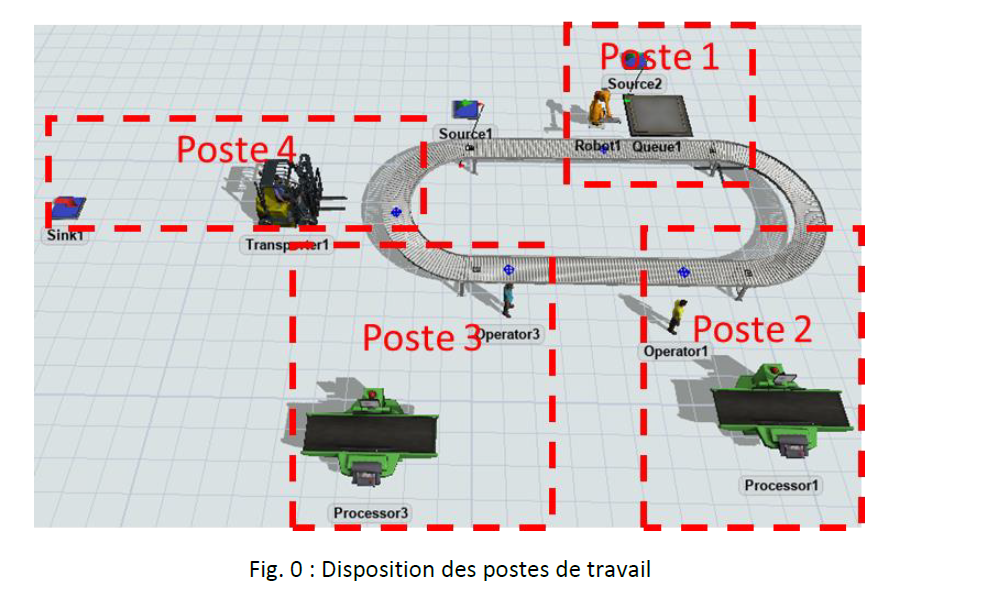 10
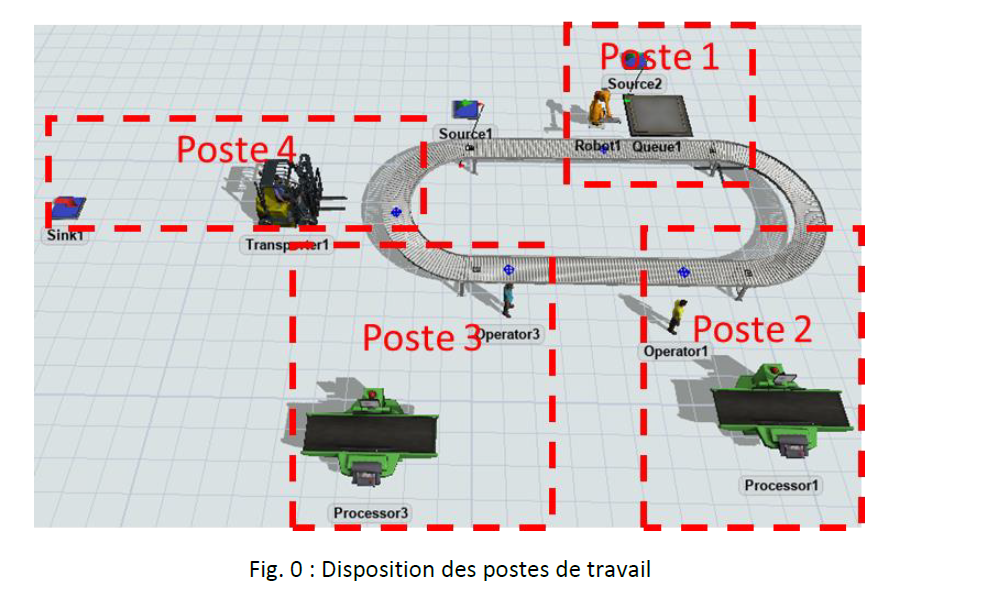 RODIC DSL
11
RODIC DSL
Structural
RunTime/Simulation
Behavior
12
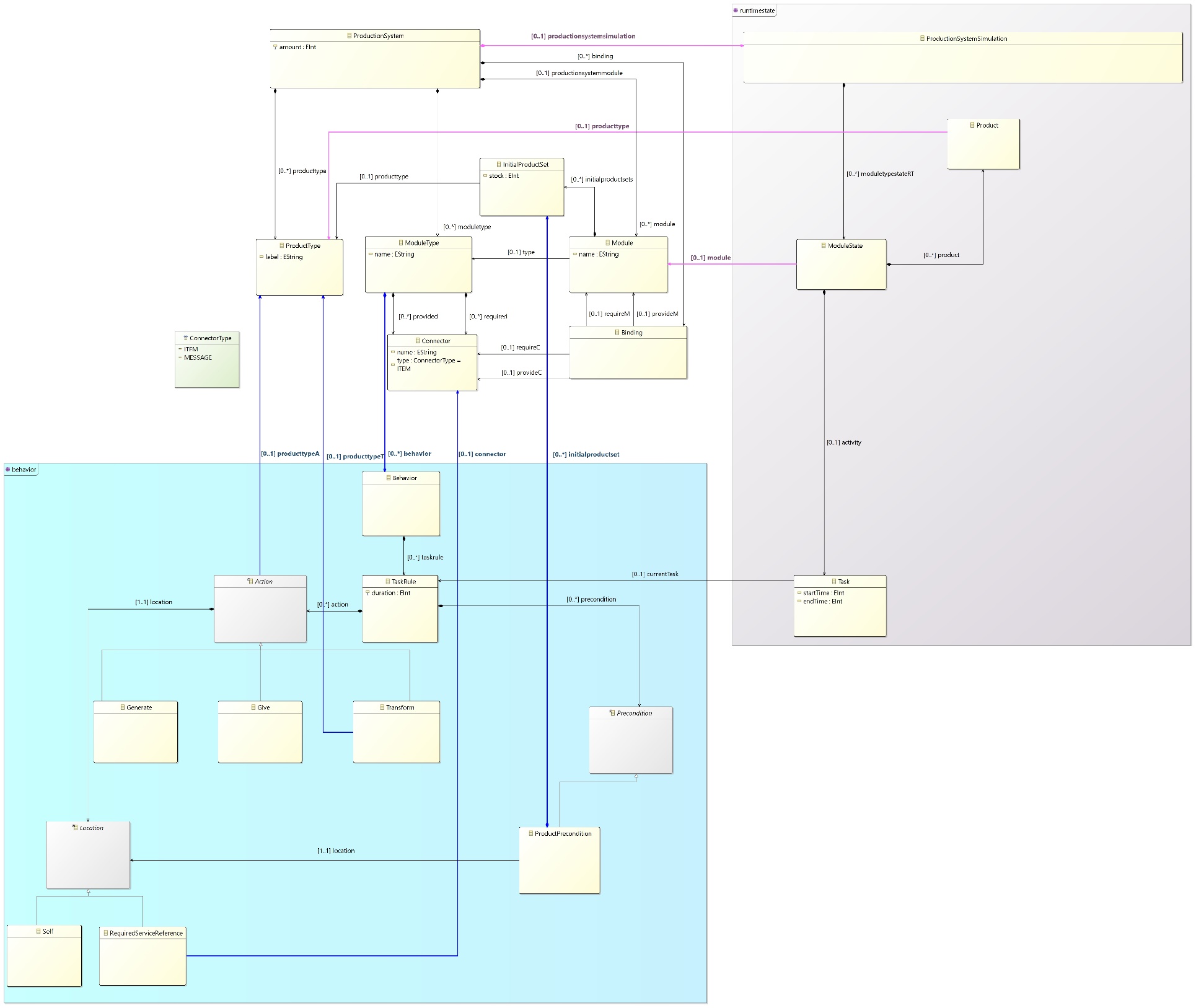 RODIC DSL
RunTime/Simulation
Structural
Behavior
13
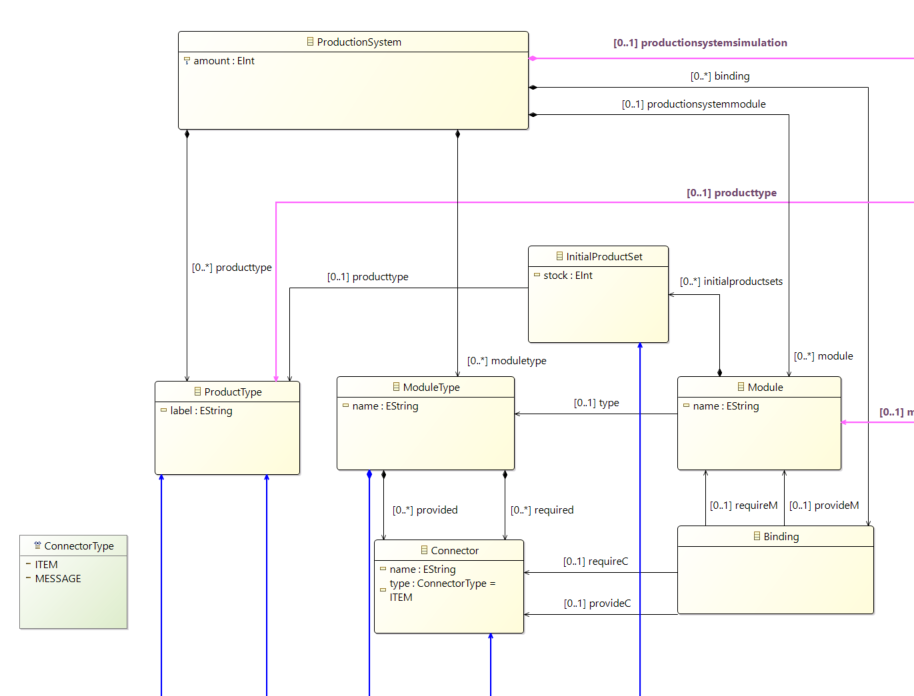 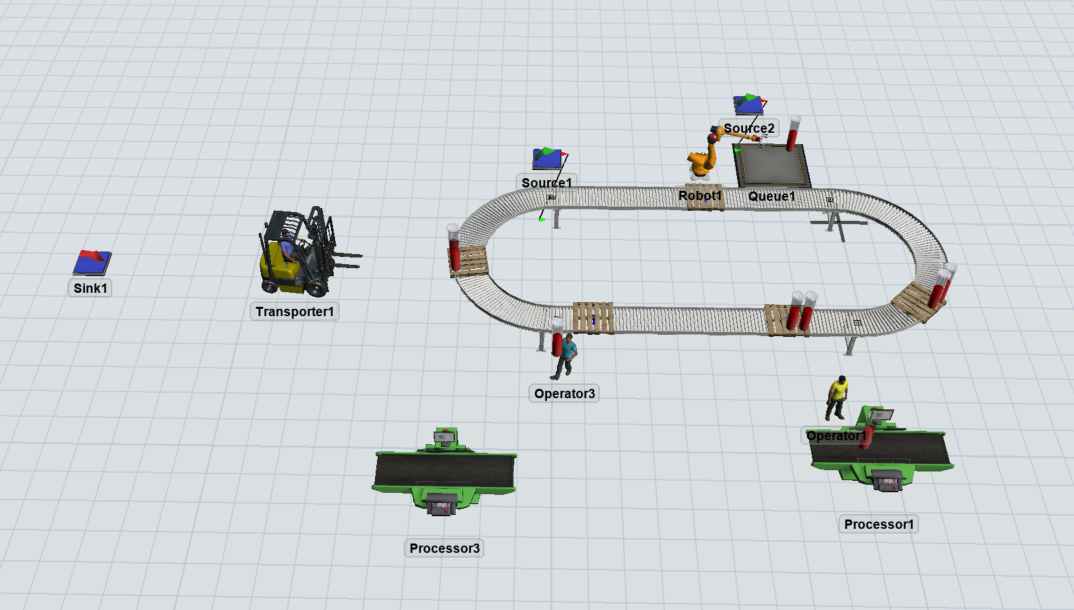 14
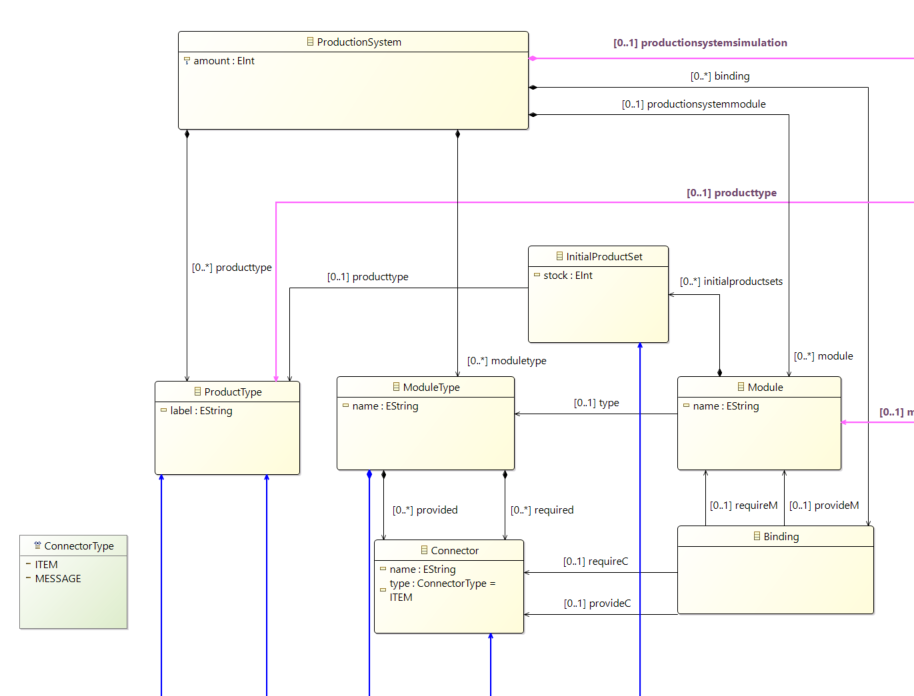 InP
ProcessProduct
OutProduct
PT2
PT1
PT1
PT1
PT1
StartProduct
StartPalette
Exit
S
Process2
Process1
15
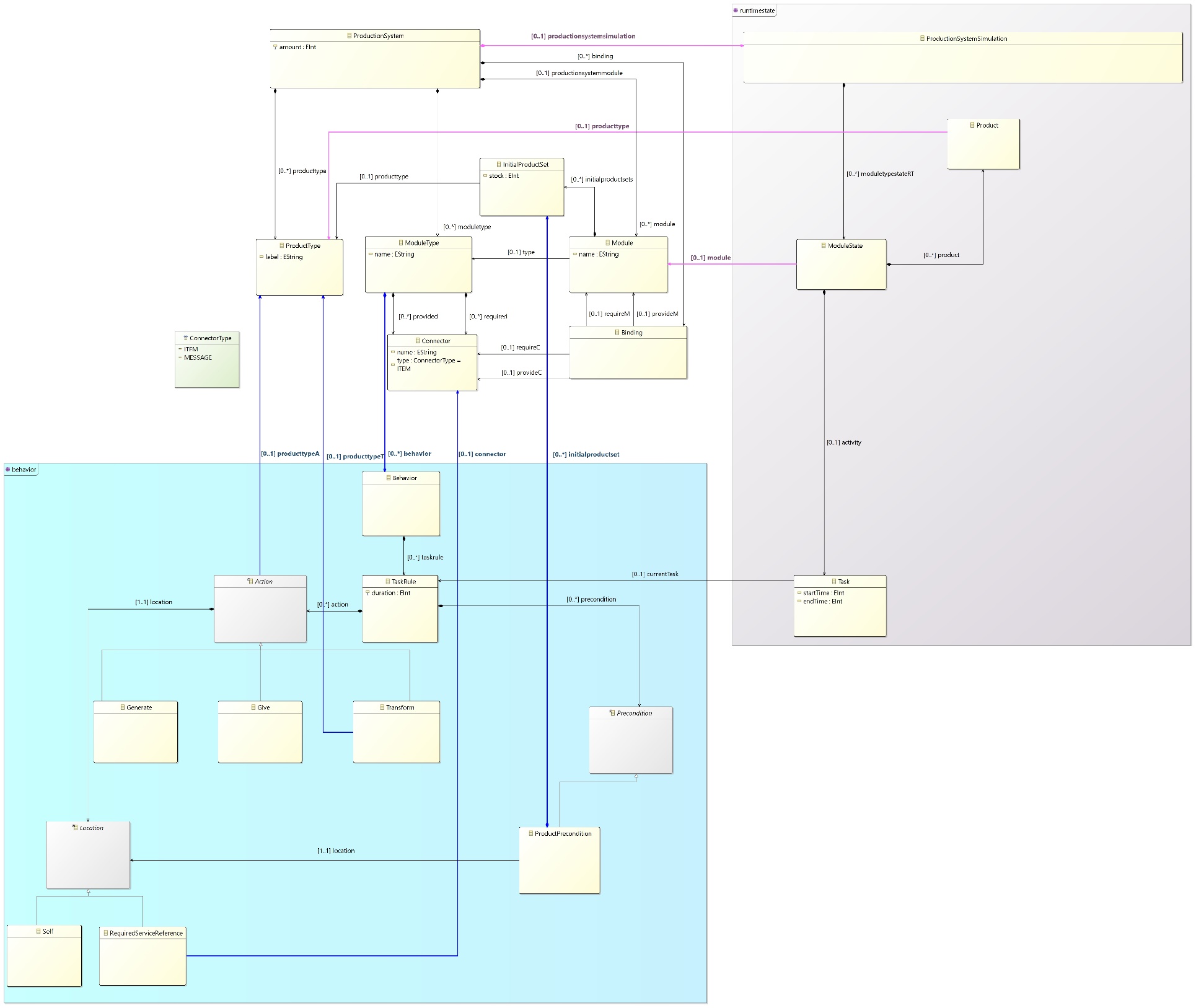 RODIC DSL
RunTime/Simulation
Structural
Behavior
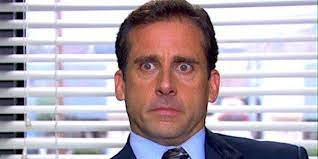 16
How the consept of « Time » will work
17
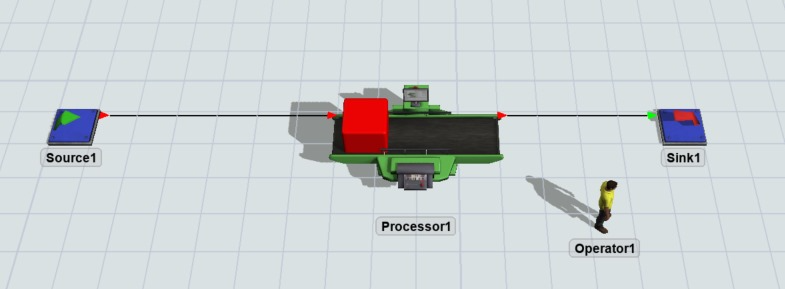 New product in source take 3t
Process take 2t
No time for exit needed
t= 0
Source start task  end at t = 3
Process stand by
Sink stand by
t=3
Source end task  Source add to Process / Source start task  end at t=6
Process start task  end at = 5
Sink stand by
t=5
Source on going
Process end task  Process add to Sink
Sink stand by
t=6
Source end task  Source add to Process / Source start task  end at t=9
Process start task  end at = 8
Sink stand by
18
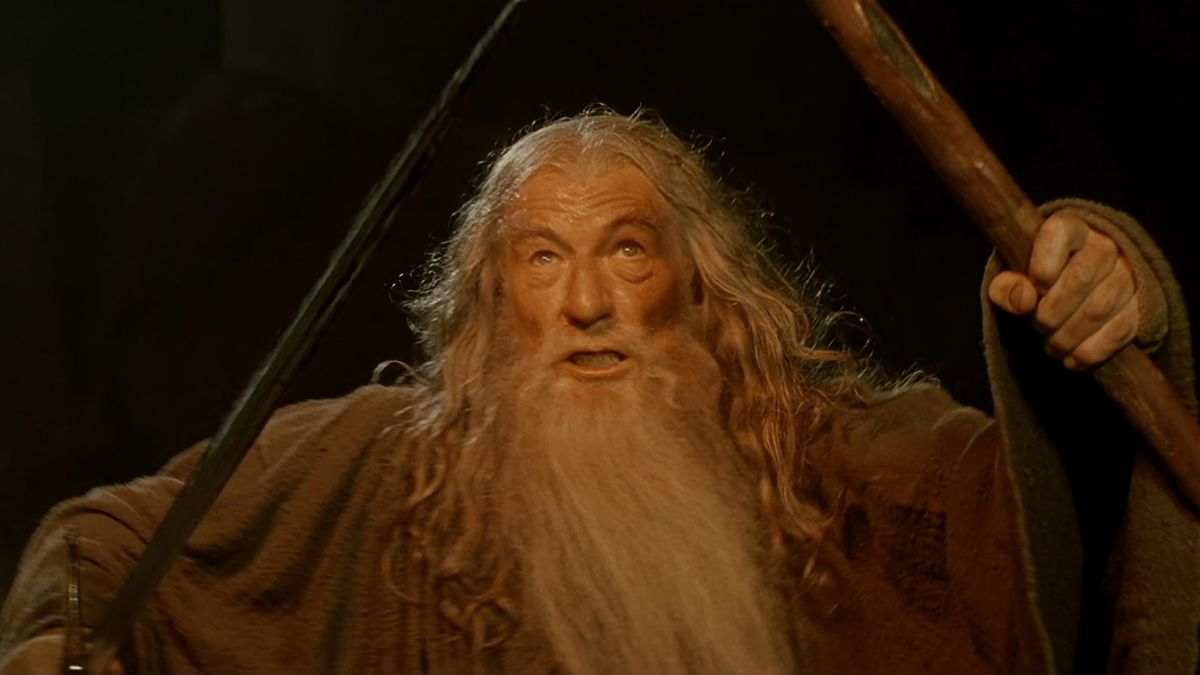 YOU SHALL NOT ASK
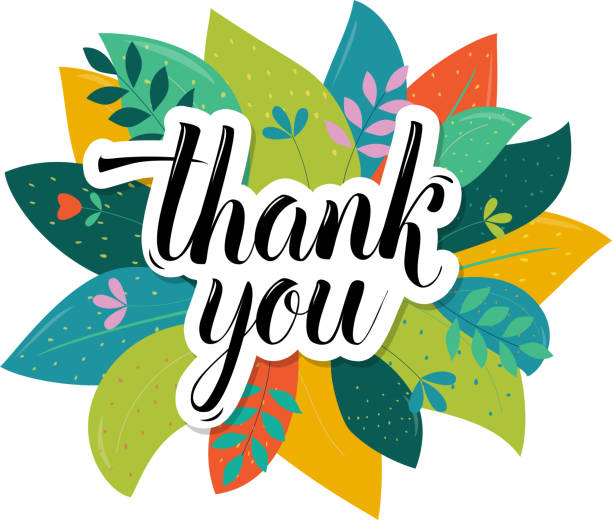 19